تـرنيــمة
حْبِيبِي انْتَ الْفَرْحَة
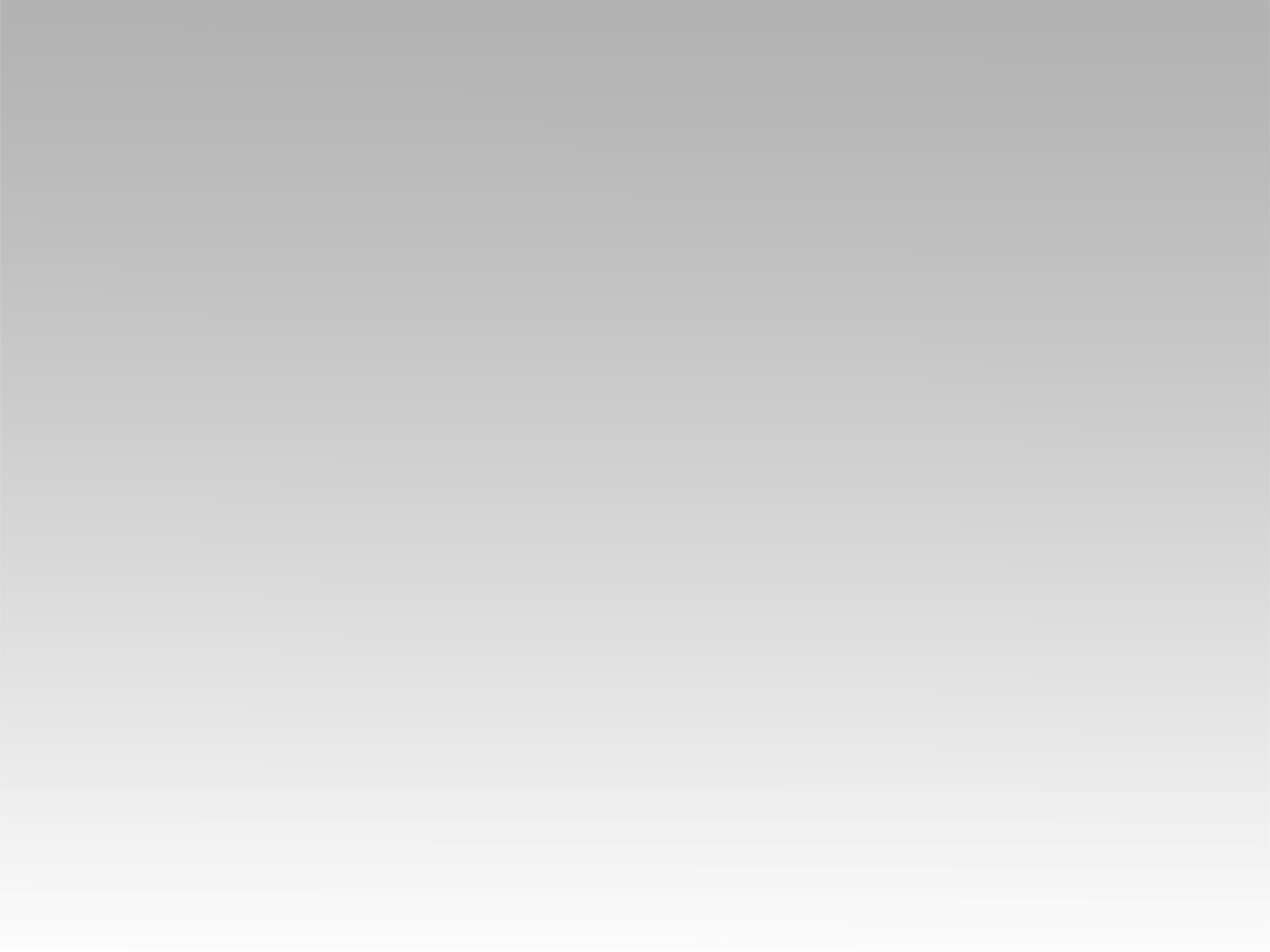 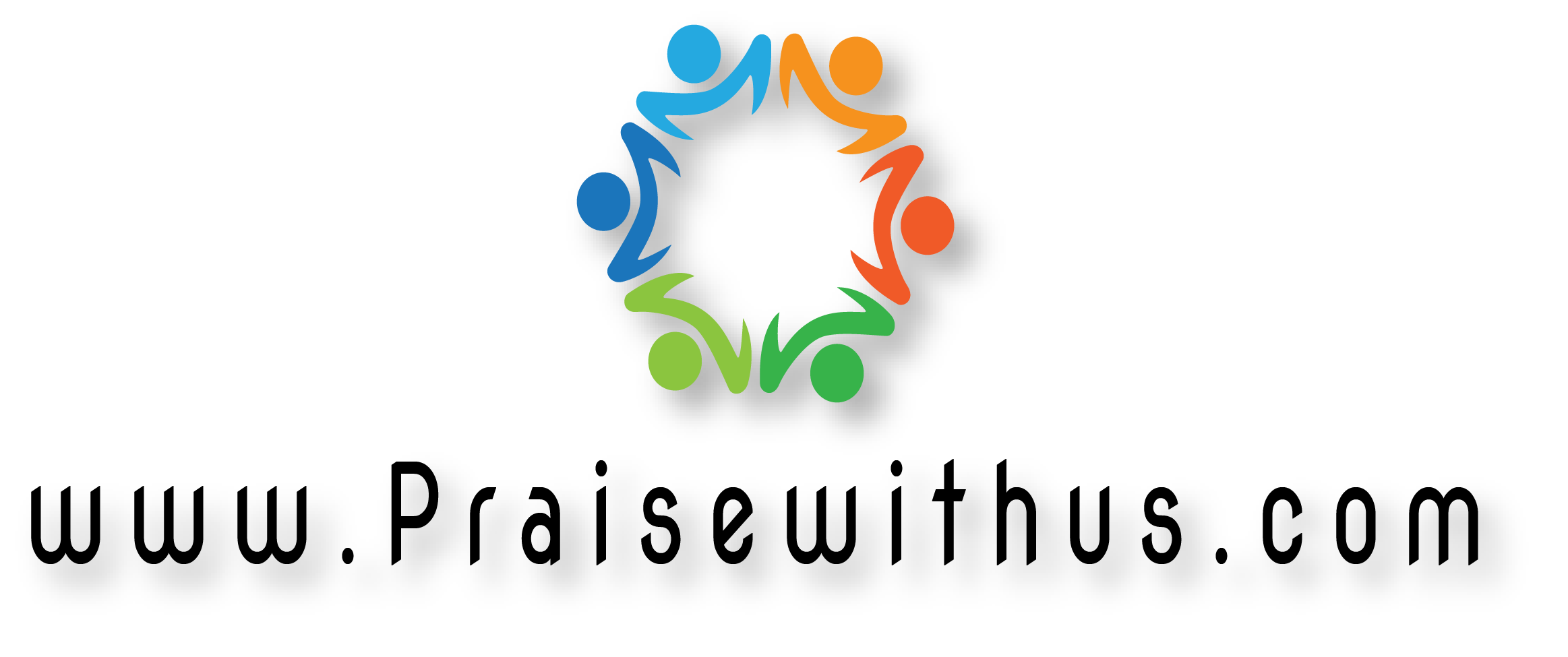 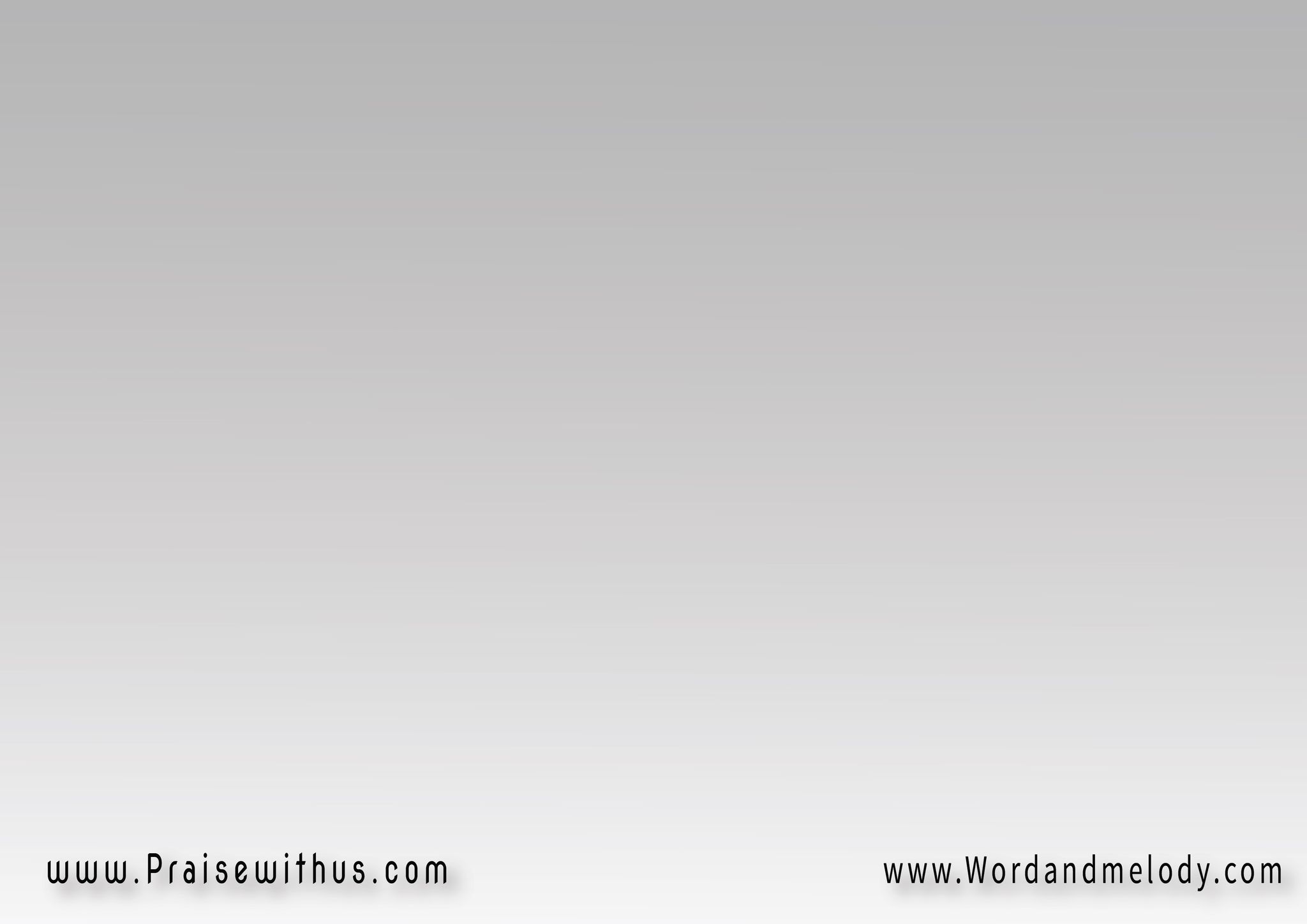 1-
حْبِيبِي انْتَ الْفَرْحَة اللّي تْدُومْ      فَرْحَة لِيهَا طَعْمْ وْلُونْ
الْقَلْبْ وْلّى بْحُبّكْ مْفْتُونْ       
(شكُونْ غِيرْكْ يَا يَسُوعْ يْكُونْ)2
2- 
حْبِيبِي نْتَا يَا قَلْبْ الْكُونْ          
هَادَا مَا بْقَاشْ سْرّ مْدْفُونْ
 بِيكْ النّجَا وْحْدْكْ مْرْهُونْ
( شْكُونْ غِيرْكْ يَا يَسُوعْ يْكُونْ)2
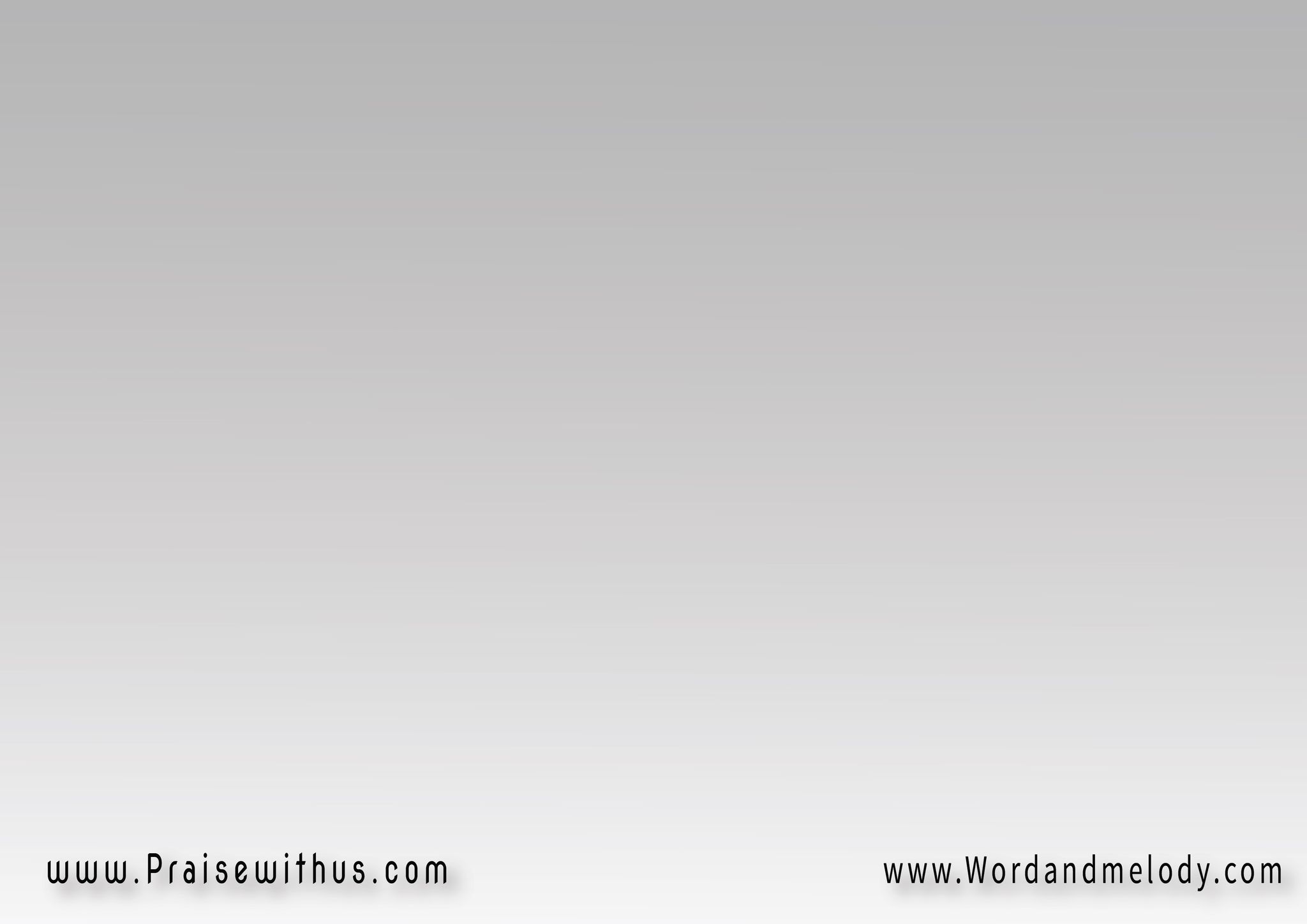 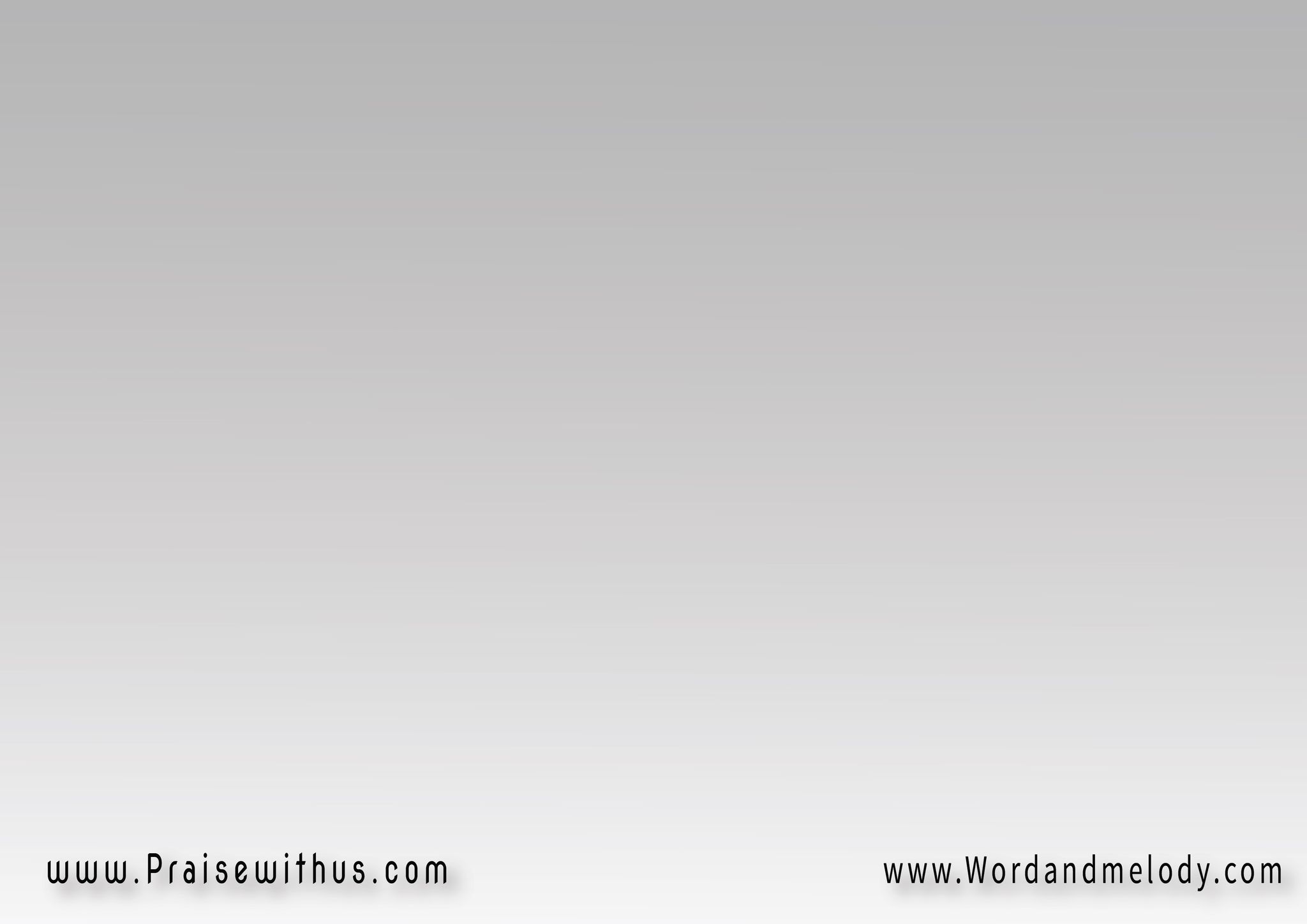 3- 
      حْبِيبِي انْتَ الْبَارْحْ وْالْيُومْ     	
 وْغْدَّا مْعَاك دِيـمَا مْضْمُونْ
 الصّعِيبْ قُدَّامْكْ يْهُونْ 
(شْكُونْ غِيرْكْ يَا يَسُوعْ يْكُونْ)2
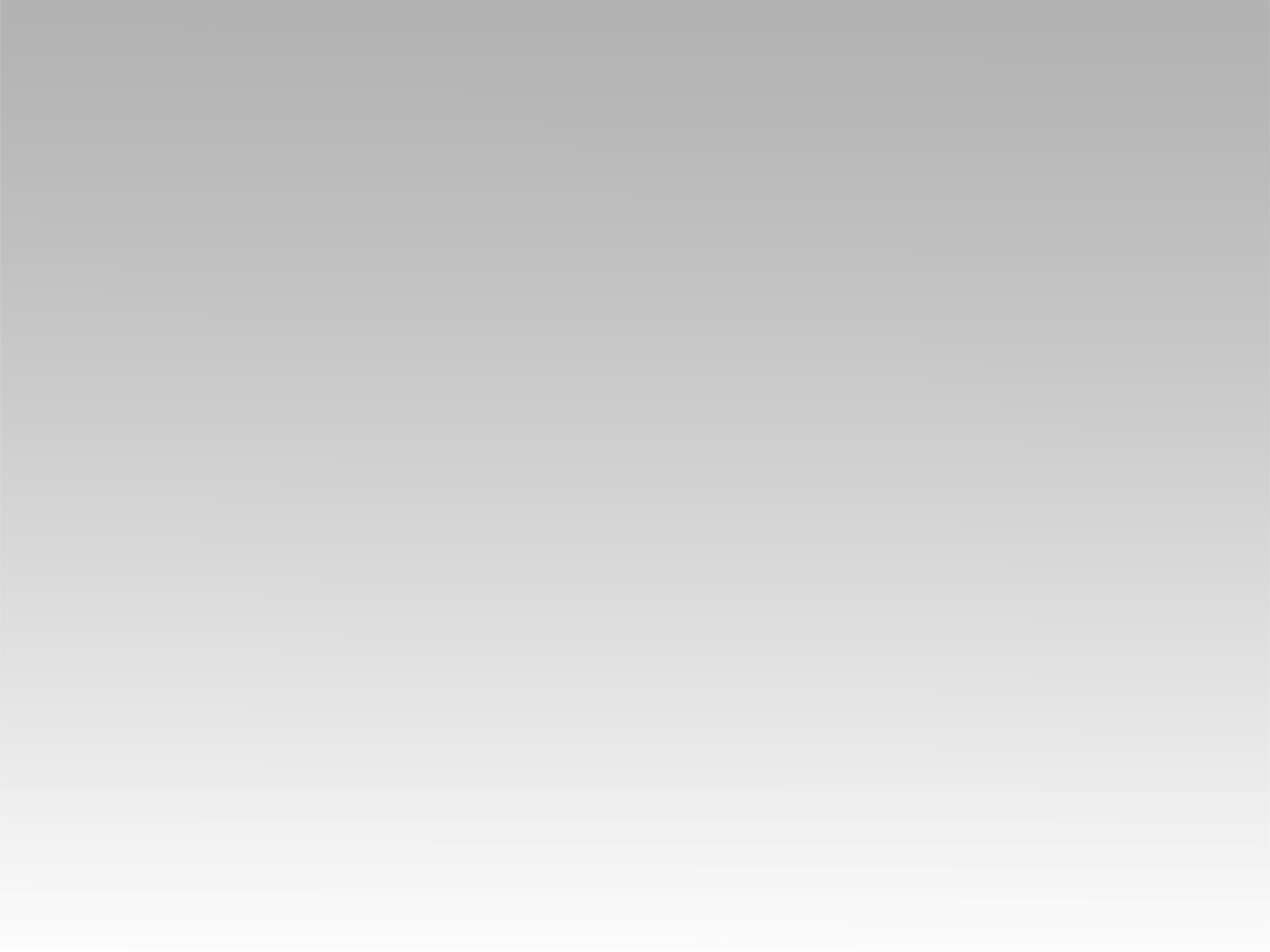 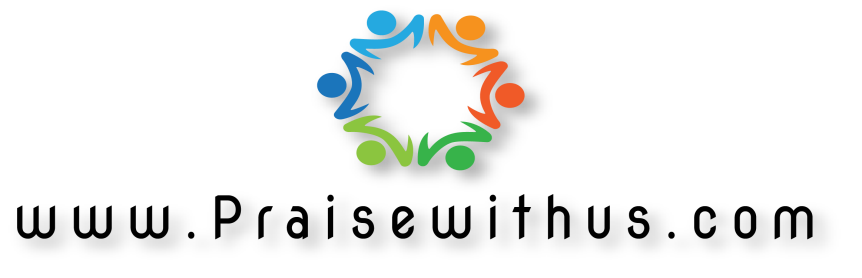